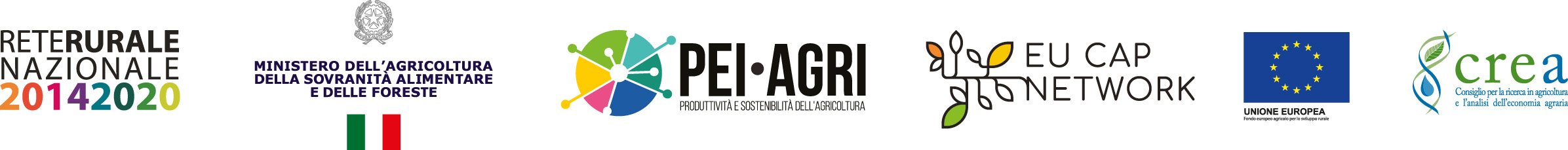 Gruppi Operativi tra passato e presente: scambio di esperienze e condivisione  
Palermo 23-24 maggio 2024
Titolo del progetto
Il gruppo….
Risorse finanziarie
Data avvio e conclusione
Regione
Composizione del gruppo
Coordinatore: Nome dell’azienda/ente
Imprese agricole: Nome delle aziende
Ricerca: Nome delle Università/enti di ricerca
Consulenza/formazione: Nome enti di formazione/aziende consulenza
PMI: Nome delle aziende
Altri: Nome altri soggetti coinvolti
Immagine
Immagine
Ruoli e attività
... e il problema/opportunità  affrontato
Descrizione delle attività 






Chi fa cosa?
Descrizione del problema
Immagine
Immagine
Comunicazione e divulgazione
Risultati
Inserire testo
Inserire testo
Immagine
Immagine
Contatti Leader di progetto: 	tel.		E-mail
Contatti alla convegno: 	tel.			E-mail